নির্দেশনা স্লাইড
এই পাঠটি শ্রেণি কক্ষে উপস্থাপনের সময় প্রয়োজনীয় নির্দেশনা প্রতিটি স্লাইডের নিচে Slide Note সংযোজন করা হয়েছে । আশা করি সম্মানিত শিক্ষকগণ পাঠটি উপস্থাপনের পূর্বে উল্লেখিত Note দেখে নিবেন। এছাড়াও শিক্ষক প্রয়োজনবোধে তাঁর নিজস্ব কৌশল প্রয়োগ করতে পারবেন।
ফার্ম ট্রেড
8 জুন., 21
1
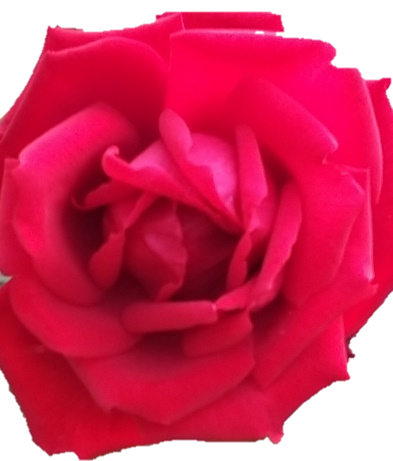 স্বাগত
ফার্ম ট্রেড
8 জুন., 21
2
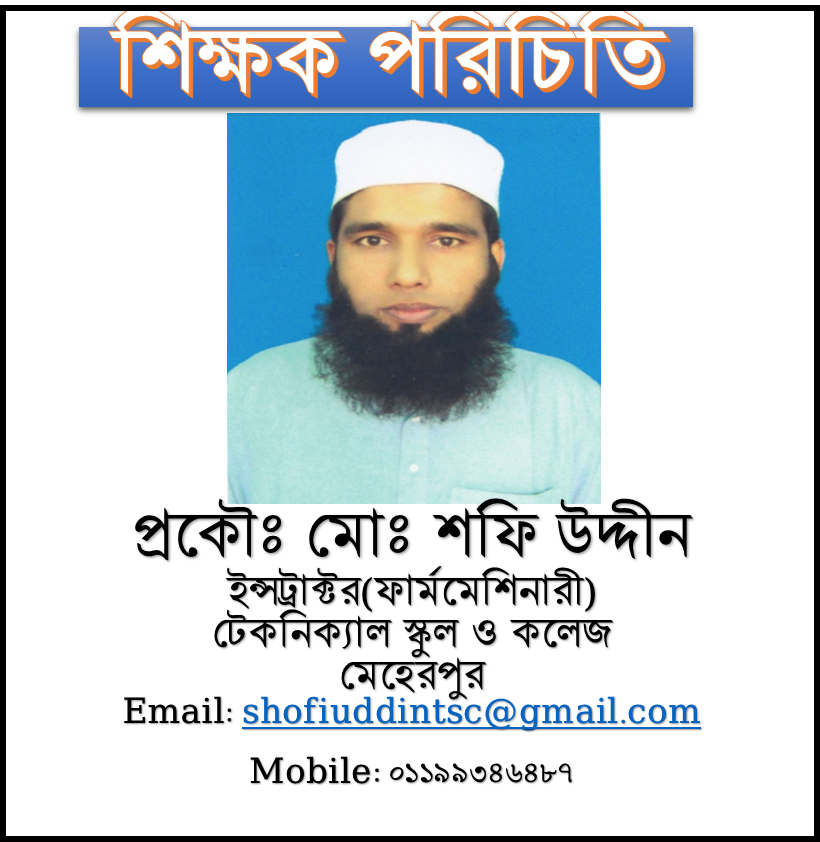 পাঠ পরিচিতি
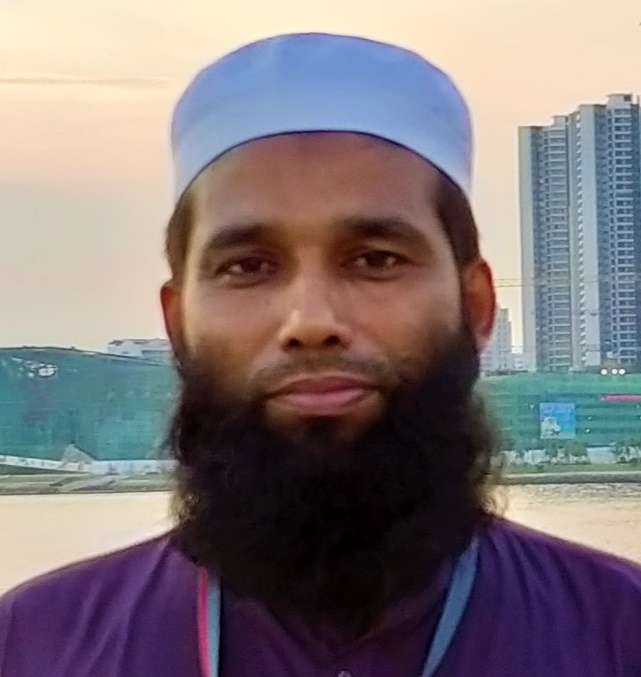 শ্রেণীঃ নবম
বিষয়ঃ ফার্ম মেশিনারি-১
অধ্যায়ঃ ১.1
পাঠের বিষয়বস্তুঃ
MIEB 19010
ফার্ম মেশিনারি ট্রেড
01730-878558
ফার্ম ট্রেড
8 জুন., 21
3
কী দেখছো!
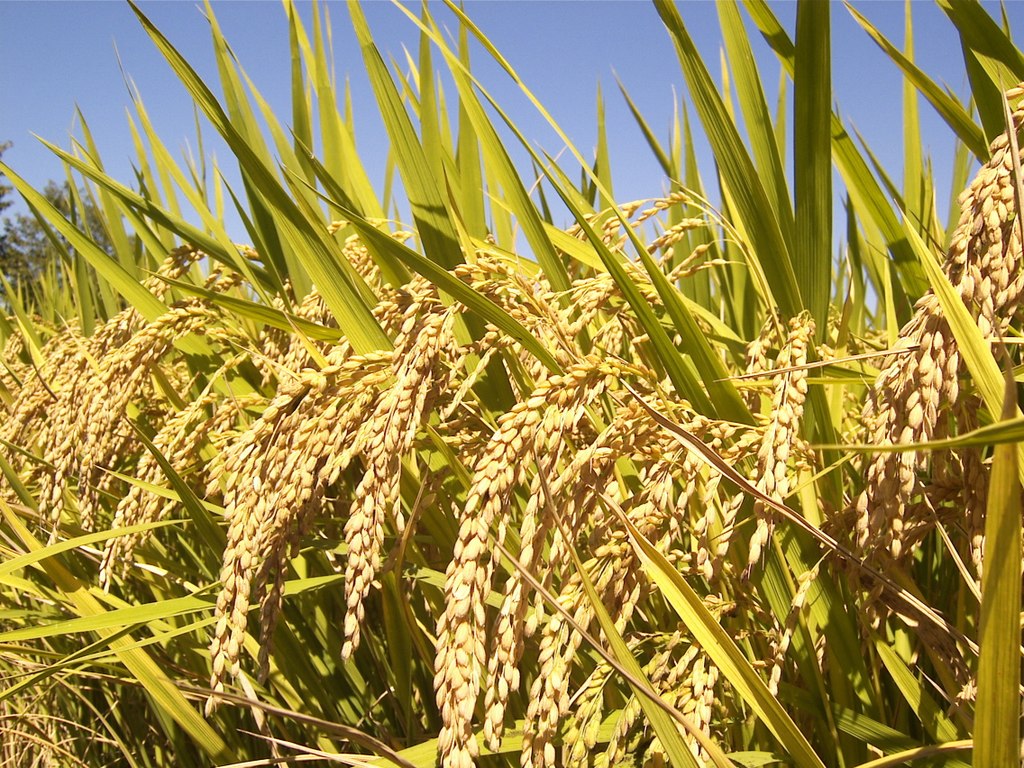 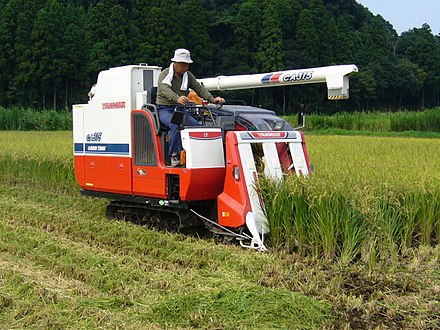 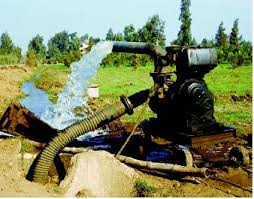 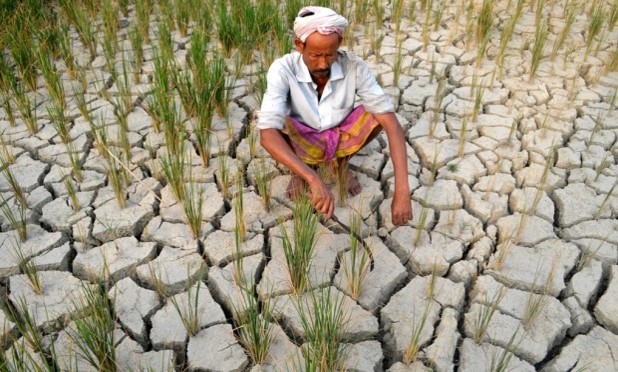 ফার্ম ট্রেড
8 জুন., 21
4
আমাদের আজকের পাঠ
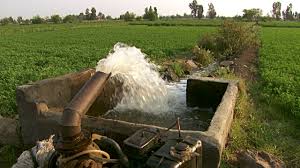 ফার্ম মেশিনারি ট্রেড
ফার্ম ট্রেড
8 জুন., 21
5
শিখনফল
১। ফার্ম মেশিনারি ট্রেড কী তা বলতে পারবে।
২। ফার্ম মেশিনারি ট্রেডের ক্ষেত্র গুলোর নাম বলতে পারবে।
৩। প্রধান প্রধান ফার্ম মেশিনারি গুলোর নাম বলতে পারবে।
৪। ফার্ম মেশিনারি ট্রেডের প্রয়োজনীয়তা ব্যাখা করতে পারবে।
ফার্ম ট্রেড
8 জুন., 21
6
ফার্ম মেশিনারি ট্রেড
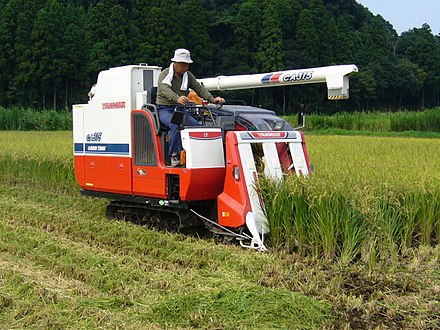 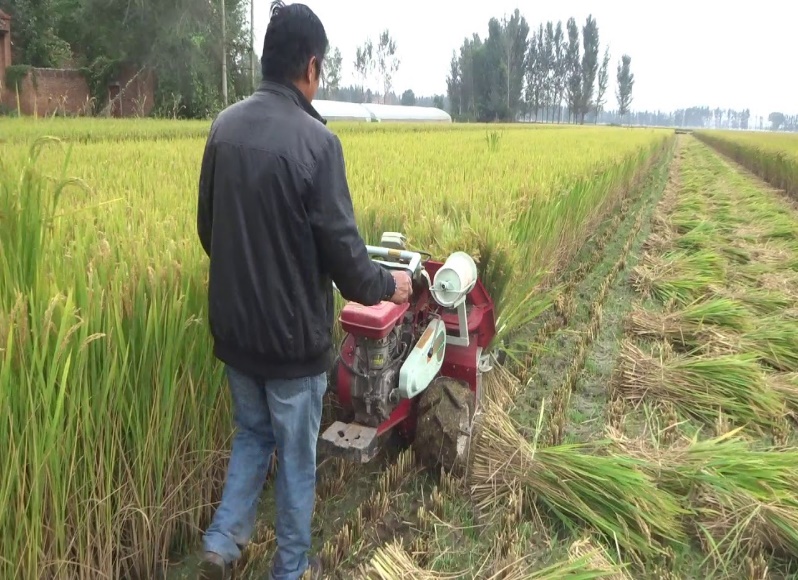 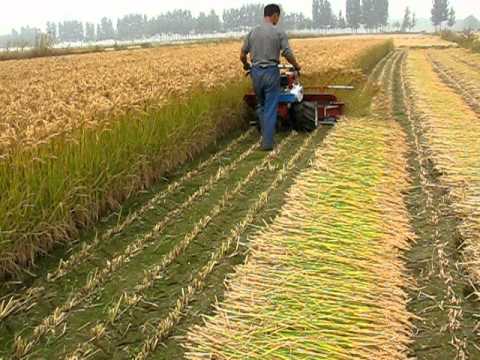 ফার্ম বা কৃষি খামারে যে সব যন্ত্রপাতি ব্যবহার করা হয় তার সুষ্ঠু ব্যবহার, পরিচালনা ও রক্ষণাবেক্ষণ নির্ভর করে ফার্ম মেশিনারি ট্রেডের সঠিক প্রয়োগের উপর
ফার্ম ট্রেড
8 জুন., 21
7
ফার্ম মেশিনারি ক্ষেত্রসমূহ
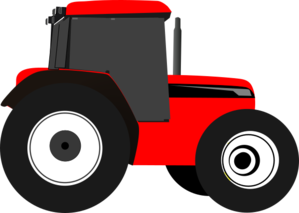 খাদ্য শস্য উৎপাদন
পোল্ট্রি শিল্প
ডেইরী শিল্প
মৎস শিল্প
পরিবহণ
ফার্ম ট্রেড
8 জুন., 21
8
কম্বাইন্ড হারভেস্টার
ট্রাক্টর
ফার্ম মেশিনারি
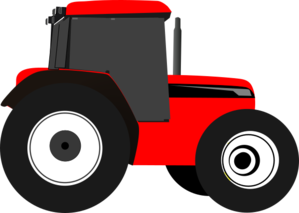 পাওয়ার টিলার
রাইস রিপার
টারবাইন পাম্প
রাইস ট্রান্সপ্লান্টার
পিক আপ
ফার্ম ট্রেড
8 জুন., 21
9
ট্রাক্টর অপারেটর
কম্বাইন্ড হারভেস্টার অপারেটর
ফার্ম মেশিনারি 
কর্মক্ষেত্র
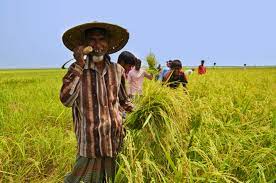 পাওয়ার টিলার অপারেটর
রাইস রিপার অপারেটর
পাম্প অপারেটর
রাইস ট্রান্সপ্লান্টার অপারেটর
পিক আপ ড্রাইভার
ফার্ম ট্রেড
8 জুন., 21
10
দলগত  কাজ
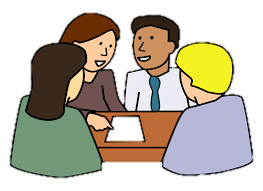 ফার্ম মেশিনারি ট্রেডের কর্ম ক্ষেত্রগুলোর তালিকা প্রস্তুত কর ।
ফার্ম ট্রেড
8 জুন., 21
11
মূল্যায়ন
ফার্ম মেশিনারি ট্রেড কী?
ফার্ম মেশিনারি ট্রেডের ক্ষেত্র গুলোর নাম লিখ।
ফার্ম মেশিনারি ট্রেডের পরিধি ব্যাখ্যা কর ।
ফার্ম মেশিনারি ট্রেডের প্রয়োজনীয়তা ব্যাখ্যা কর।
ফার্ম ট্রেড
8 জুন., 21
12
বাড়ির কাজ
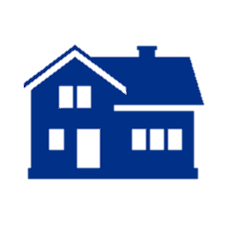 ১.তোমার এলাকায় ফার্ম ট্রেডের কী কী ক্ষেত্র আছে উহার তালিকা প্রস্তুত করে আনবে।
ফার্ম ট্রেড
8 জুন., 21
13
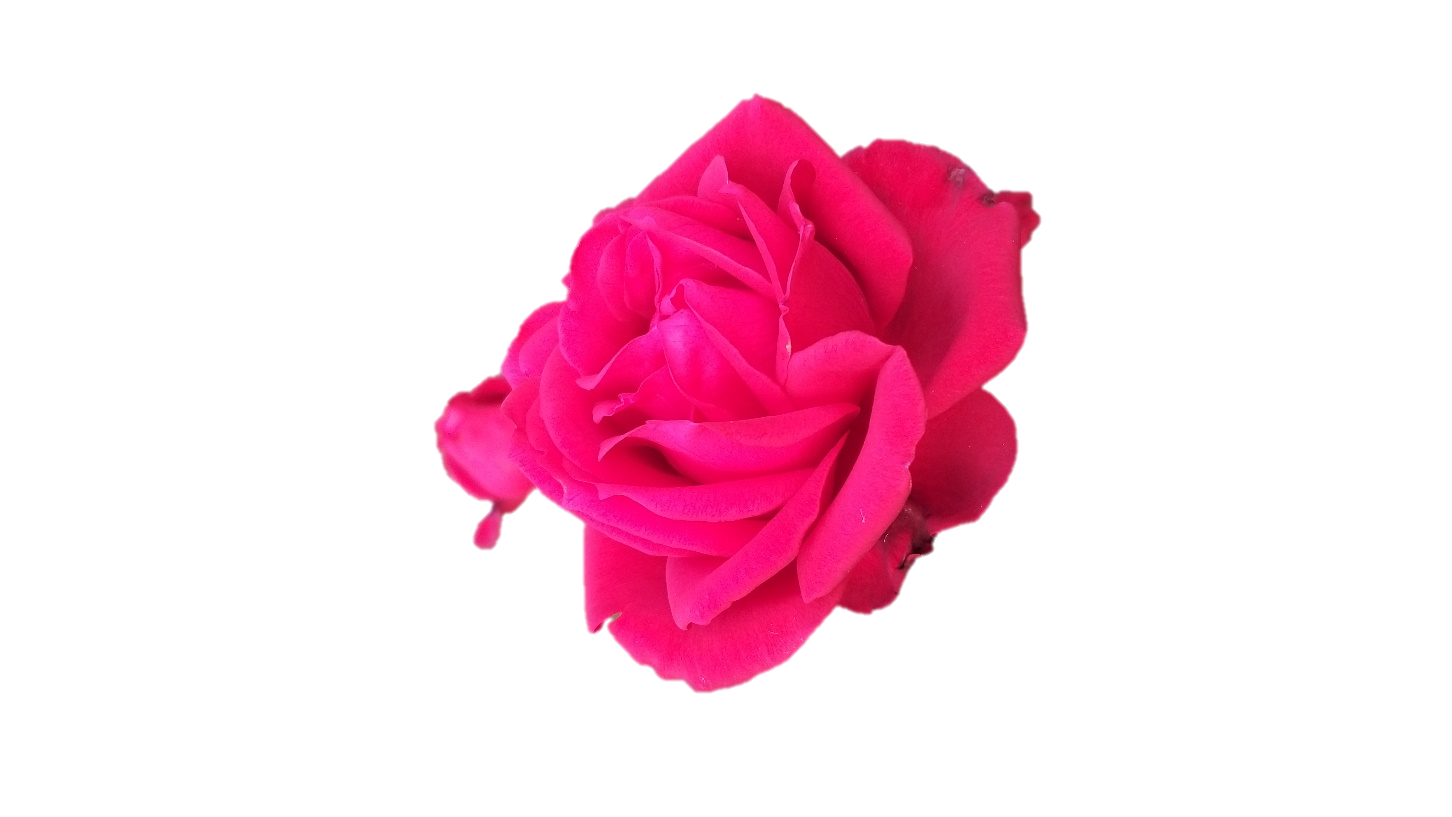 ধন্যবাদ
ফার্ম ট্রেড
8 জুন., 21
14